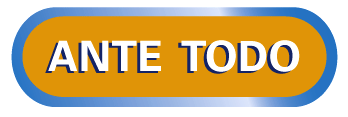 The verbs tener (to have) and venir (to come) are among the most frequently used in Spanish. Because most of their forms are irregular, you will have to learn each one individually.
© by Vista Higher Learning, Inc. All rights reserved.
3.4-1
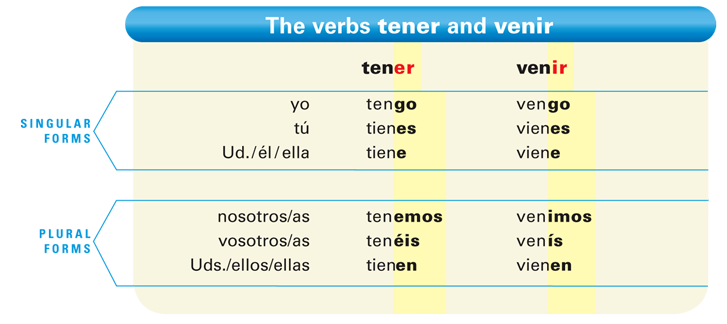 © by Vista Higher Learning, Inc. All rights reserved.
3.4-2
The endings are the same as those of regular -er and -ir verbs, except for the yo forms, which are irregular: tengo, vengo.
© by Vista Higher Learning, Inc. All rights reserved.
3.4-3
In the tú, Ud., and Uds. forms, the e of the stem changes to ie, as shown below.
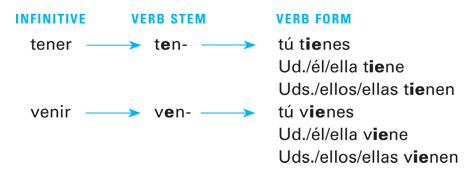 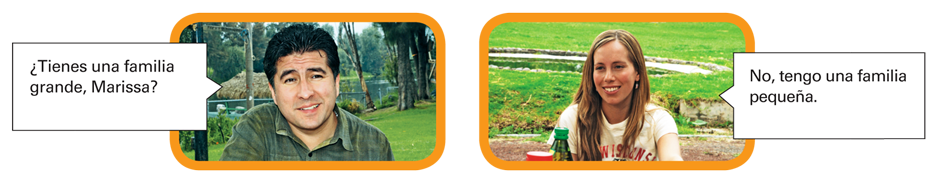 © by Vista Higher Learning, Inc. All rights reserved.
3.4-4
Only the nosotros and vosotros forms are regular. Compare them to the forms of comer and escribir that you learned previously.
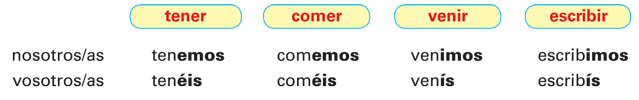 © by Vista Higher Learning, Inc. All rights reserved.
3.4-5
In certain idiomatic or set expressions in Spanish, you use the construction tener + [noun] to express to be + [adjective]. This chart contains a list of the most common expressions with tener.
© by Vista Higher Learning, Inc. All rights reserved.
3.4-6
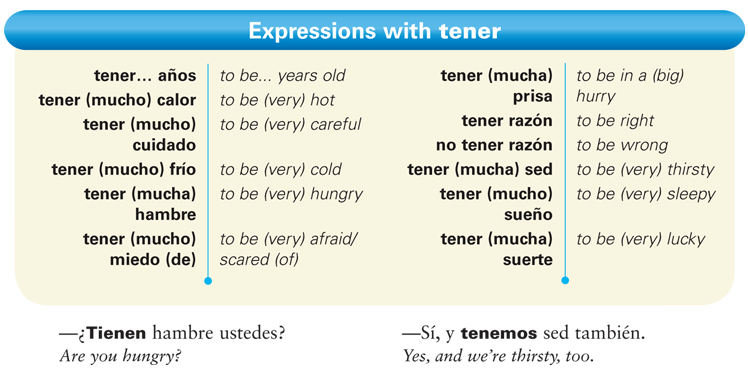 © by Vista Higher Learning, Inc. All rights reserved.
3.4-7
To express an obligation, use tener que (to have to) + [infinitive].
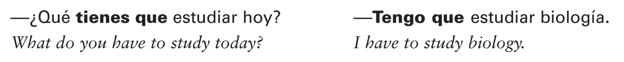 © by Vista Higher Learning, Inc. All rights reserved.
3.4-8
To ask people if they feel like doing something, use tener ganas de (to feel like) + [infinitive].
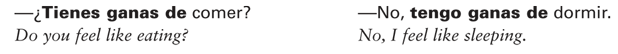 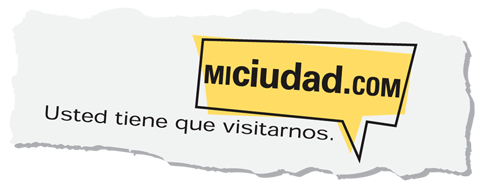 © by Vista Higher Learning, Inc. All rights reserved.
3.4-9
tener
venir
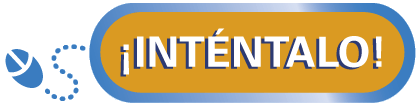 tienen
vienen
© by Vista Higher Learning, Inc. All rights reserved.
3.4-10